Тема урока: Решение задач  с величинами  (скорость, время, расстояние).
Повторение: № 197 -1), 2)
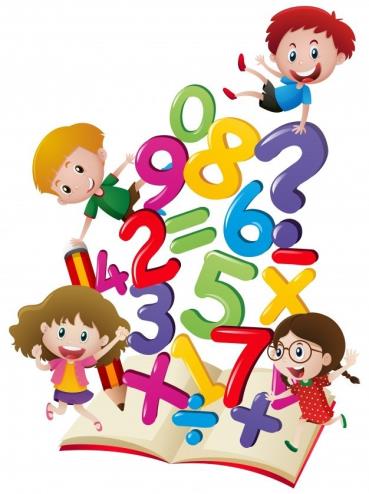 Задача для всей семьиУчебник стр.56 №193
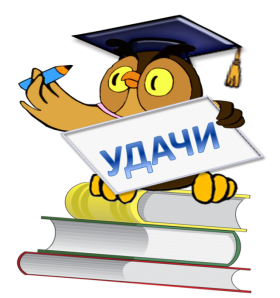 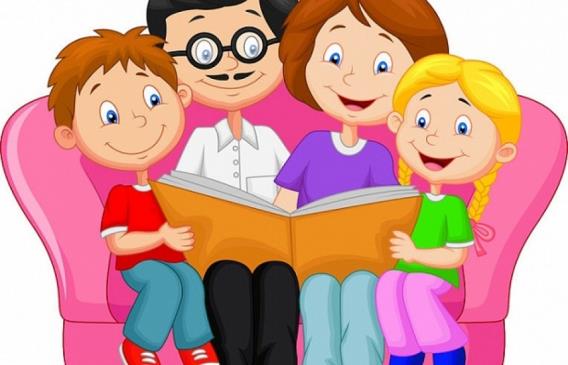